CEIS106 COURSE PROJECT OPERATING SYSTEMS
Presented by: Deven Williams
INTRODUCTION
Add your first bullet point here
Add your second bullet point here
Add your third bullet point here
Linux Filesystem Hierarchy
Add your first bullet point here
Add your second bullet point here
Add your third bullet point here
Create directories and files
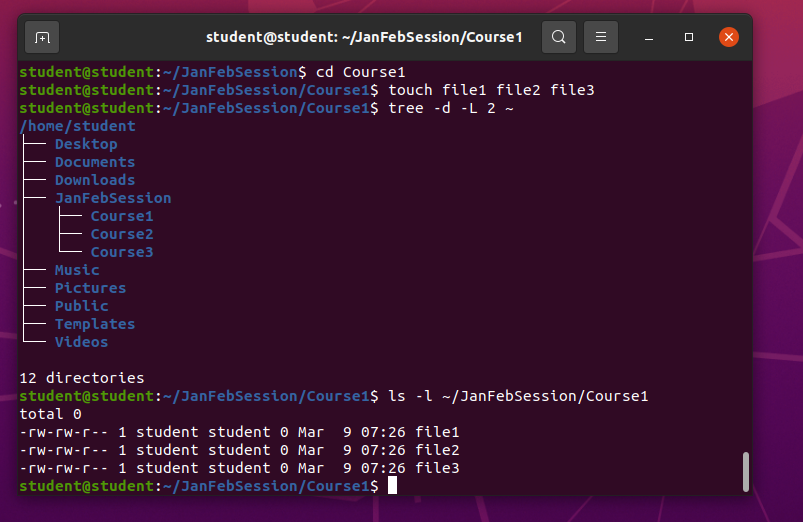 .
Copy and remove directories and files
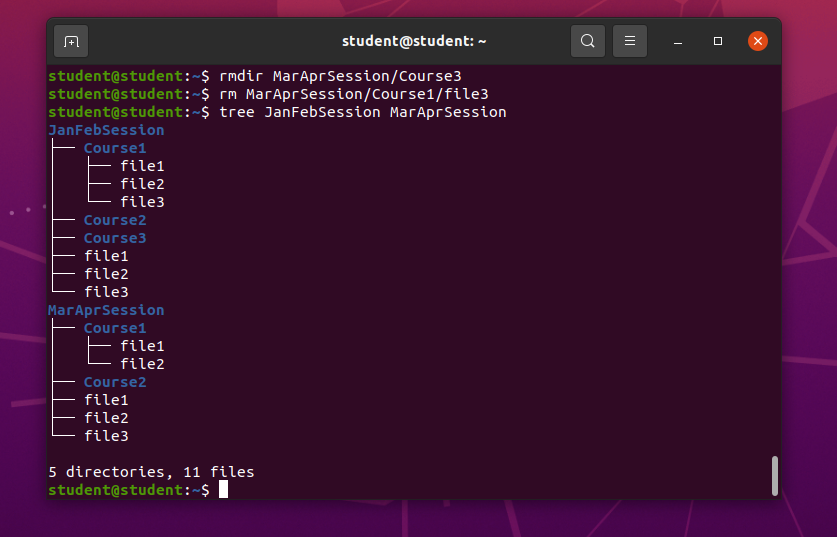 Locate directories and files
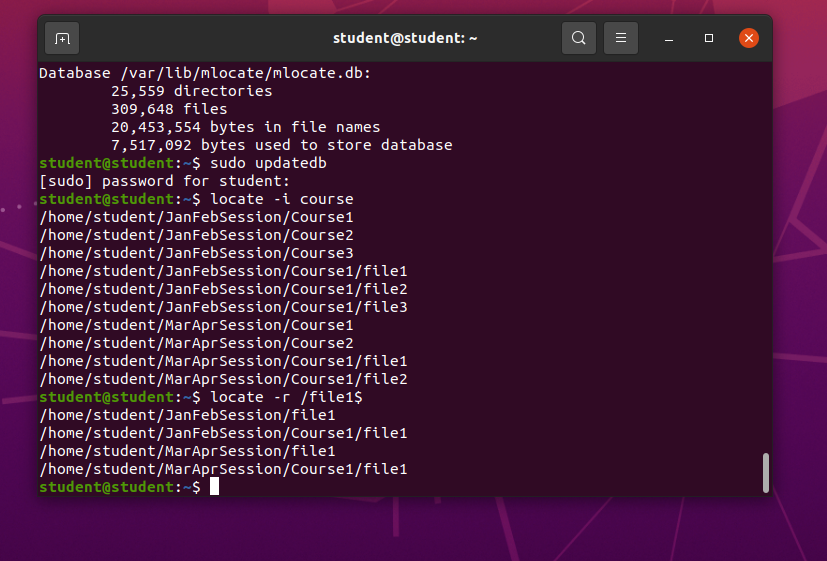 Linux Shell Scripts
Add your first bullet point here
Add your second bullet point here
Add your third bullet point here
Set the PATH variable
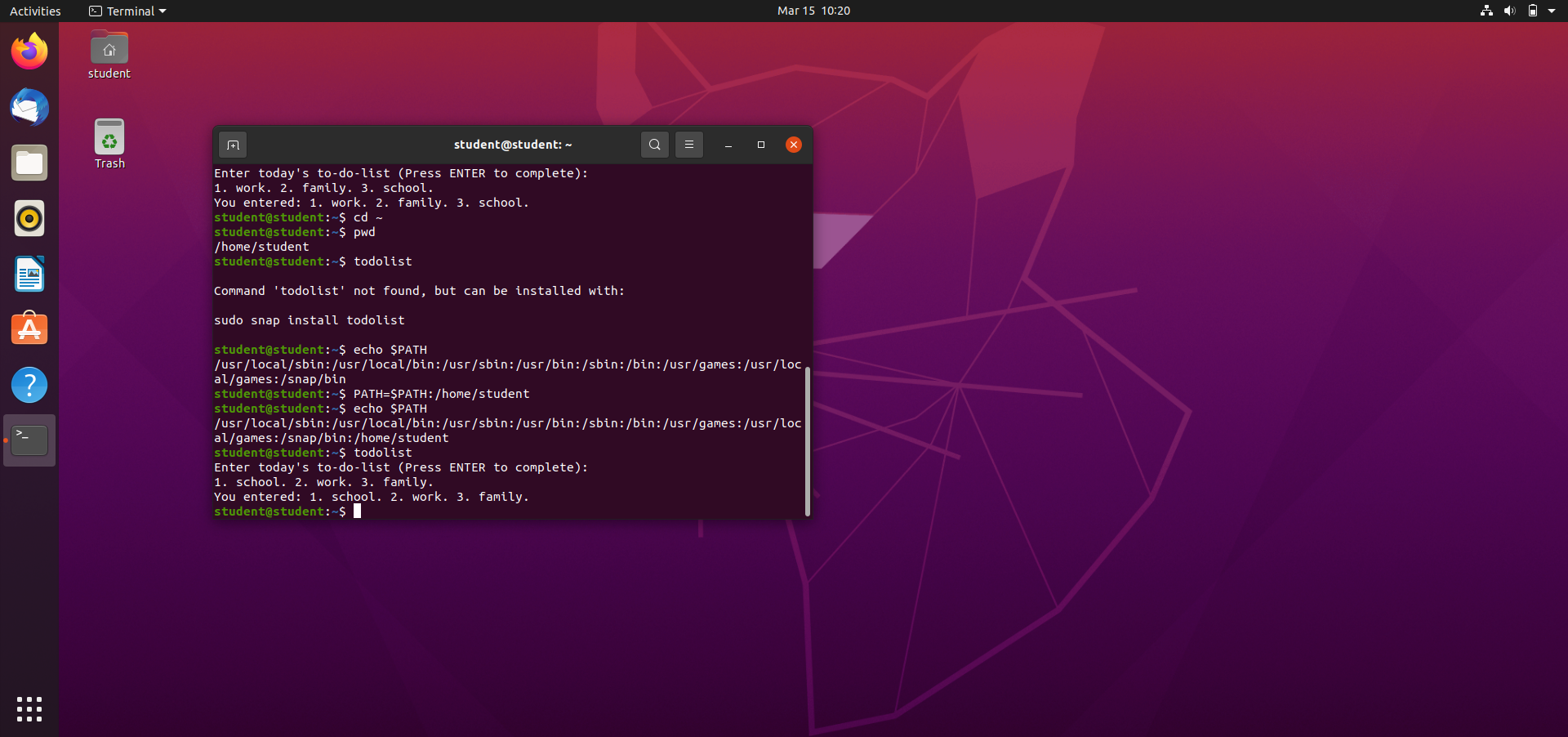 Make the PATH variable permanent
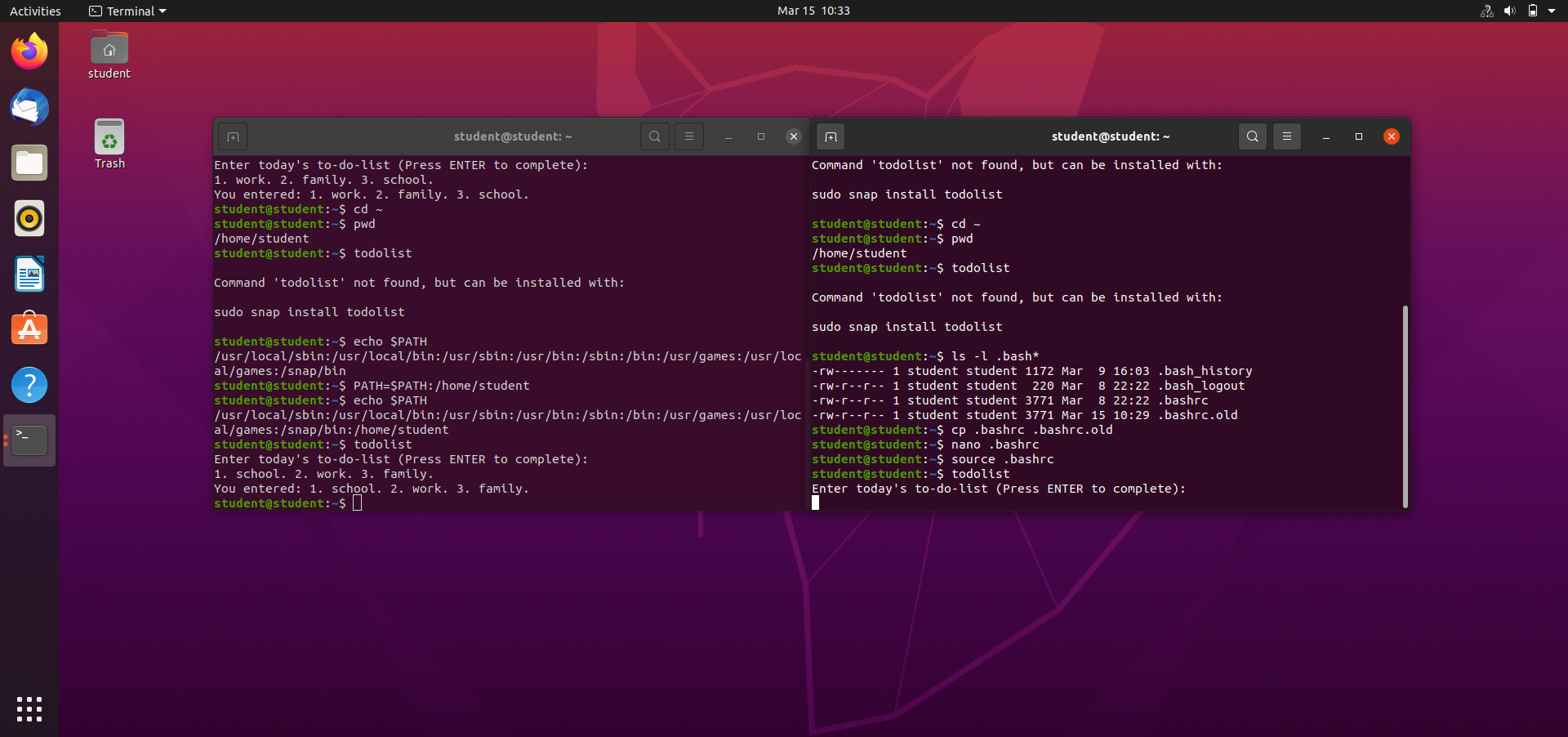 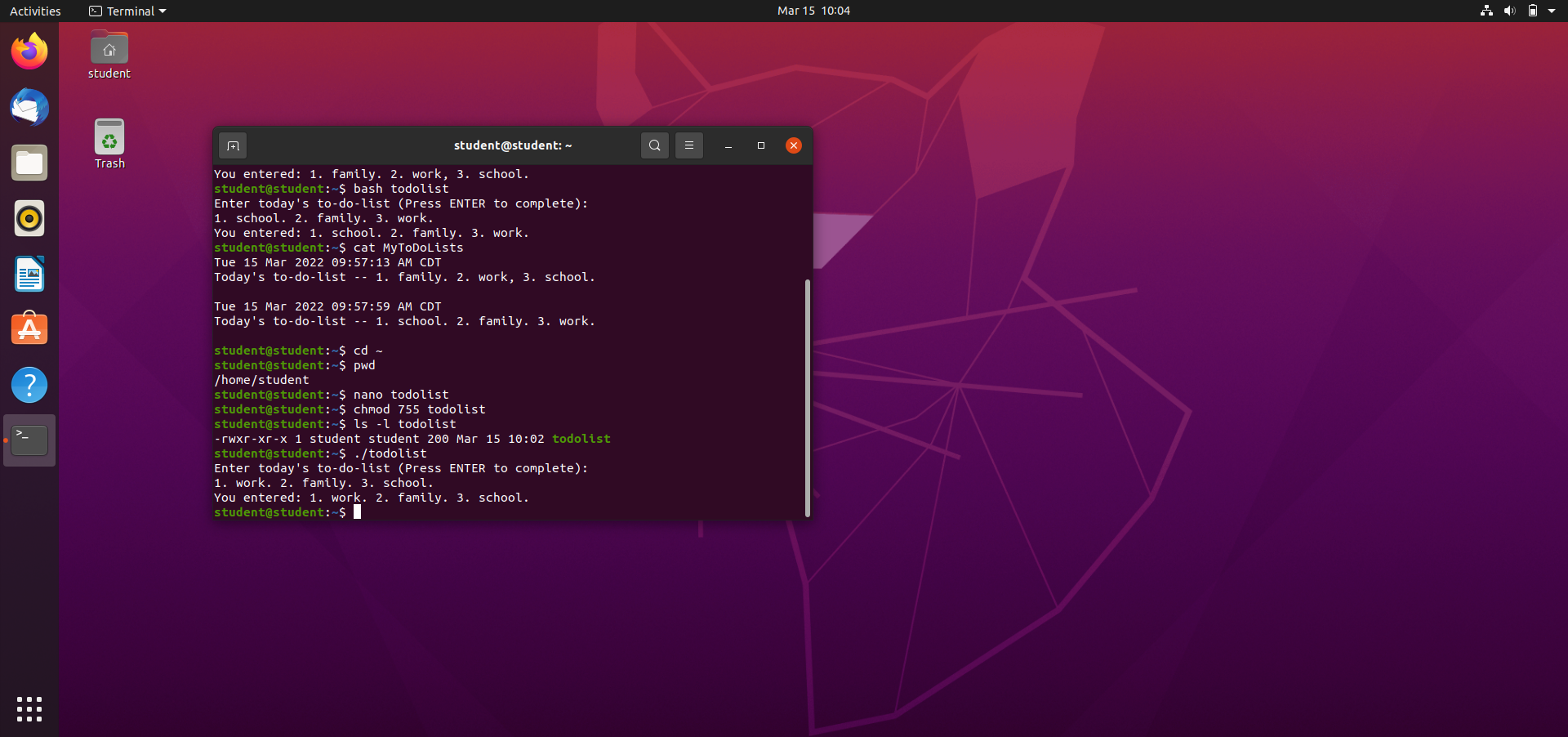 Change script file permissions
User and Group Management
Add your first bullet point here
Add your second bullet point here
Add your third bullet point here
Test user and group settings
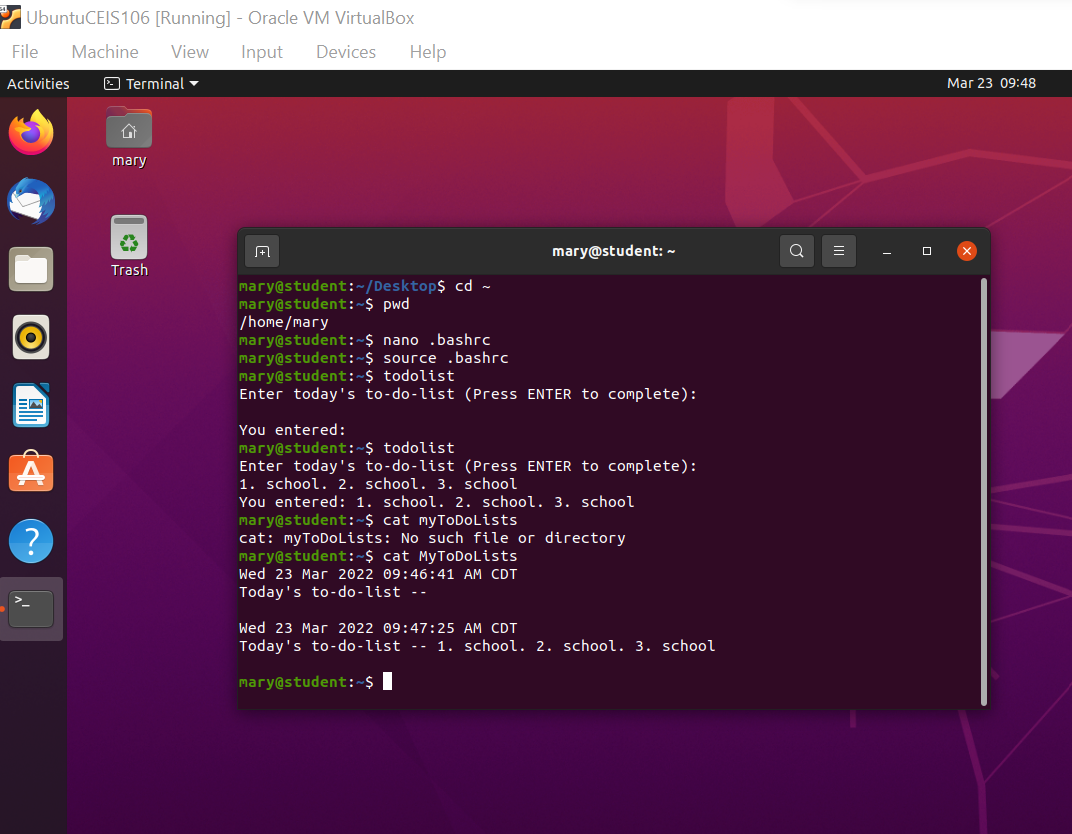 Add users in GUI
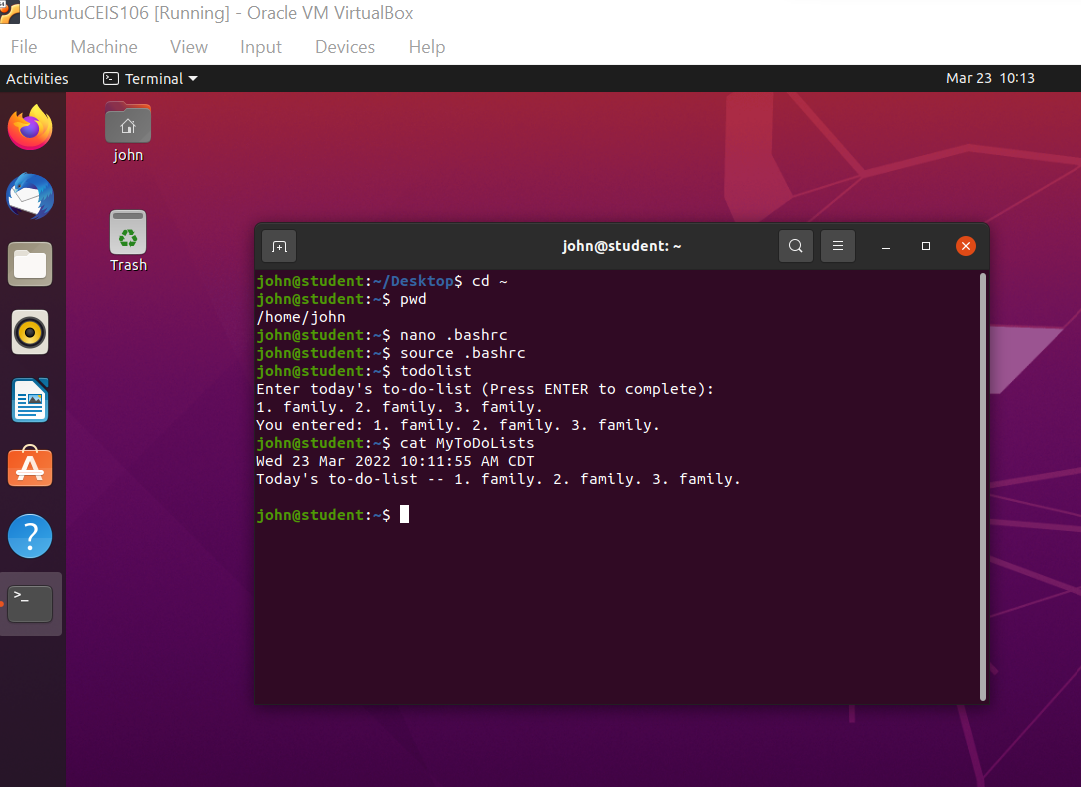 Remove users and groups
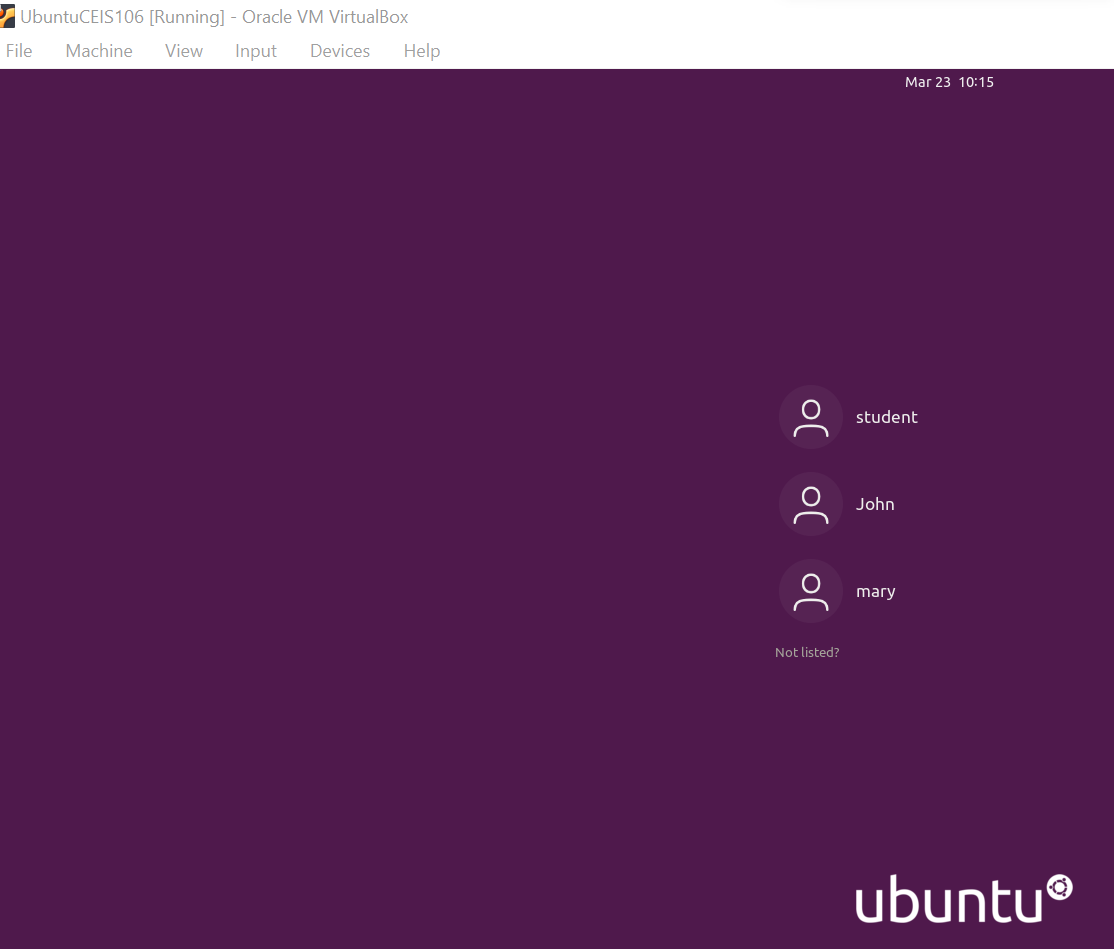 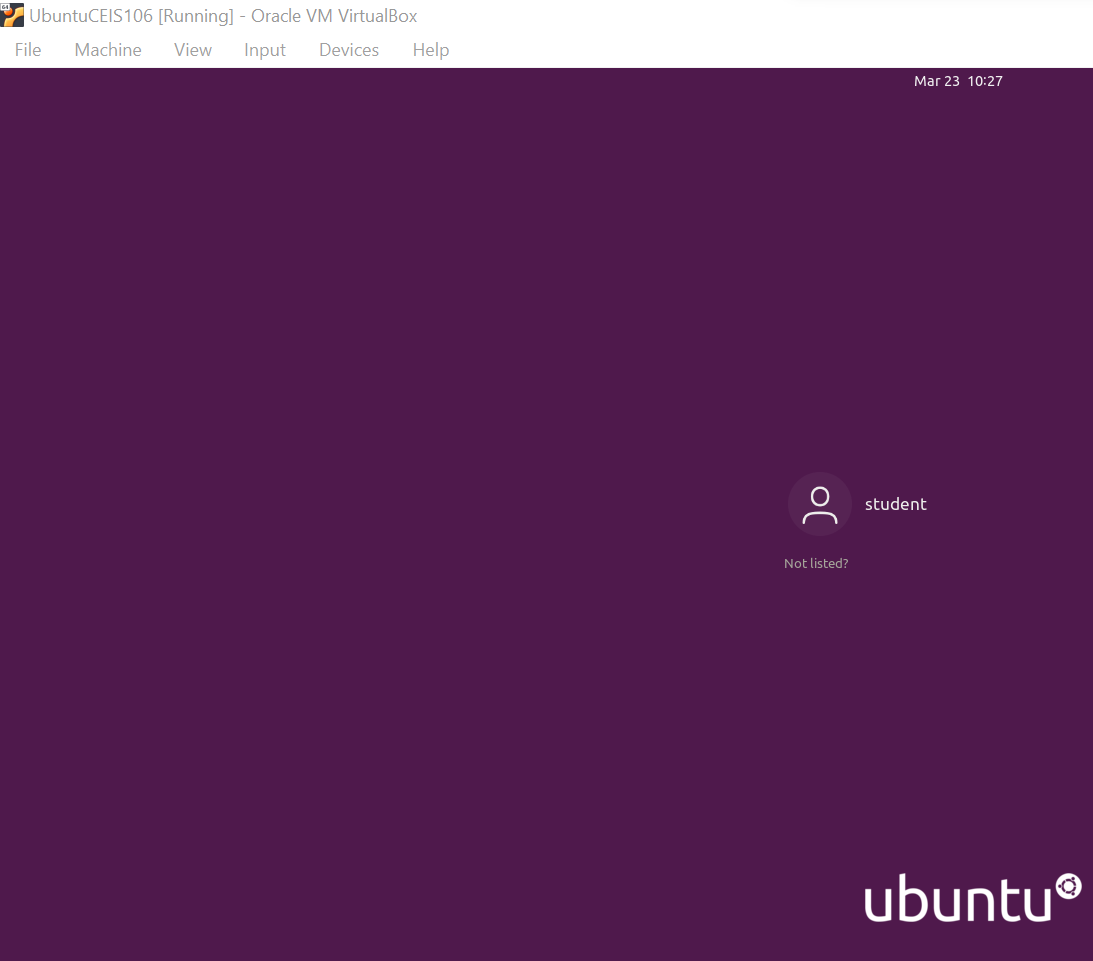 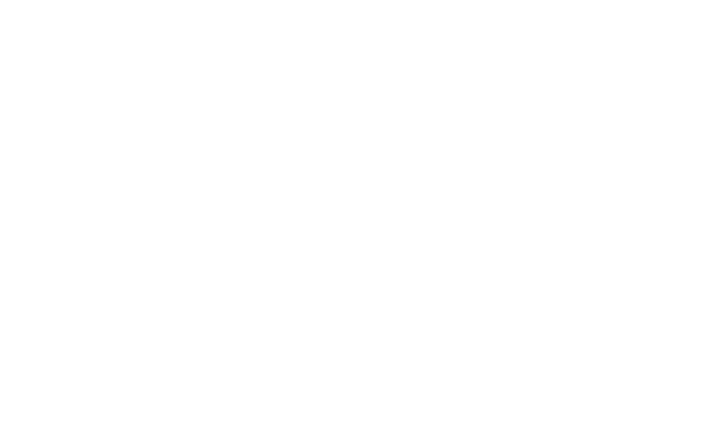 Network Configuration
Add your first bullet point here
Add your second bullet point here
Add your third bullet point here
Discover host IP configurations
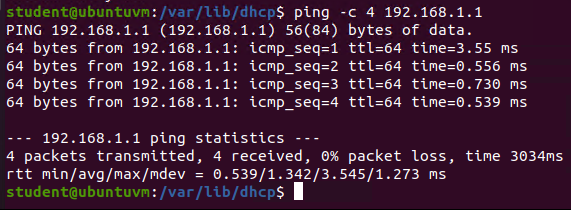 Step 6 Output
Manage network interfaces
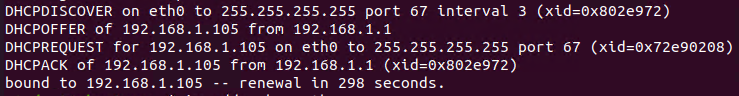 Use network utilities
Step 5 Output
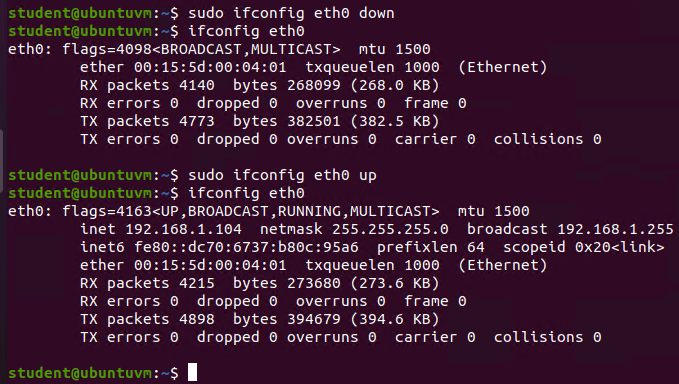 System Performance Monitoring
Add your first bullet point here
Add your second bullet point here
Add your third bullet point here
Monitor network bandwidth usage
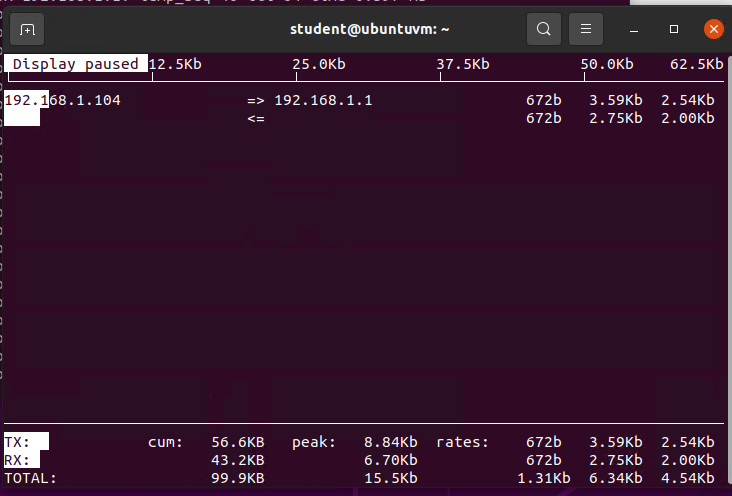 CHALLENGES
Add your first bullet point here
Add your second bullet point here
Add your third bullet point here
CAREER SKILLS ACQUIRED
Add your first bullet point here
Add your second bullet point here
Add your third bullet point here
CONCLUSION